Государственное  бюджетное профессиональное образовательное учреждение
Саратовской области
«Балашовский политехнический лицей»
Товары из германии: представленность, специфика, уровень продаж(исследование)
Выполнили: обучающиеся группы №27
 по профессии «Продавец, контролер-кассир»
Князева Ксения ,Карпенко Светлана,
Руководитель: Андреева О.А.
2022 г.
Объект исследования:  Германия и Россия.
Предмет исследования: популярные категории немецких товаров, реализуемых в России
Цель исследования: выявить категории популярных немецких товаров, представленных в России
Задачи исследования: 
1. Проанализировать различные категории немецких товаров, реализуемых в России.
2. Выявить представленность и специфику немецких товаров в русских магазинах.
3. Выявить особенности производства товаров из Германии представленных в  России.
 Методы: 1) анализ литературы по вопросу; 2) поиск информации в сети Интернет; 3) сравнительный анализ; 4) обобщение
Die Vertretung und die Besonderheiten der Waren aus Deutschland auf dem russischen Markt
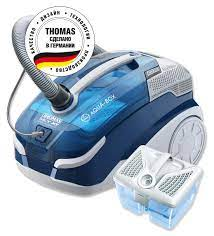 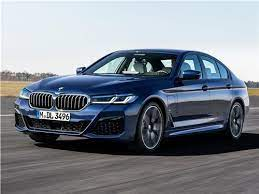 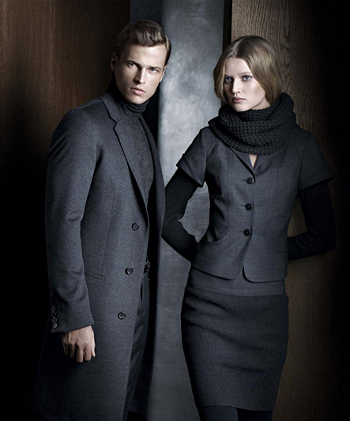 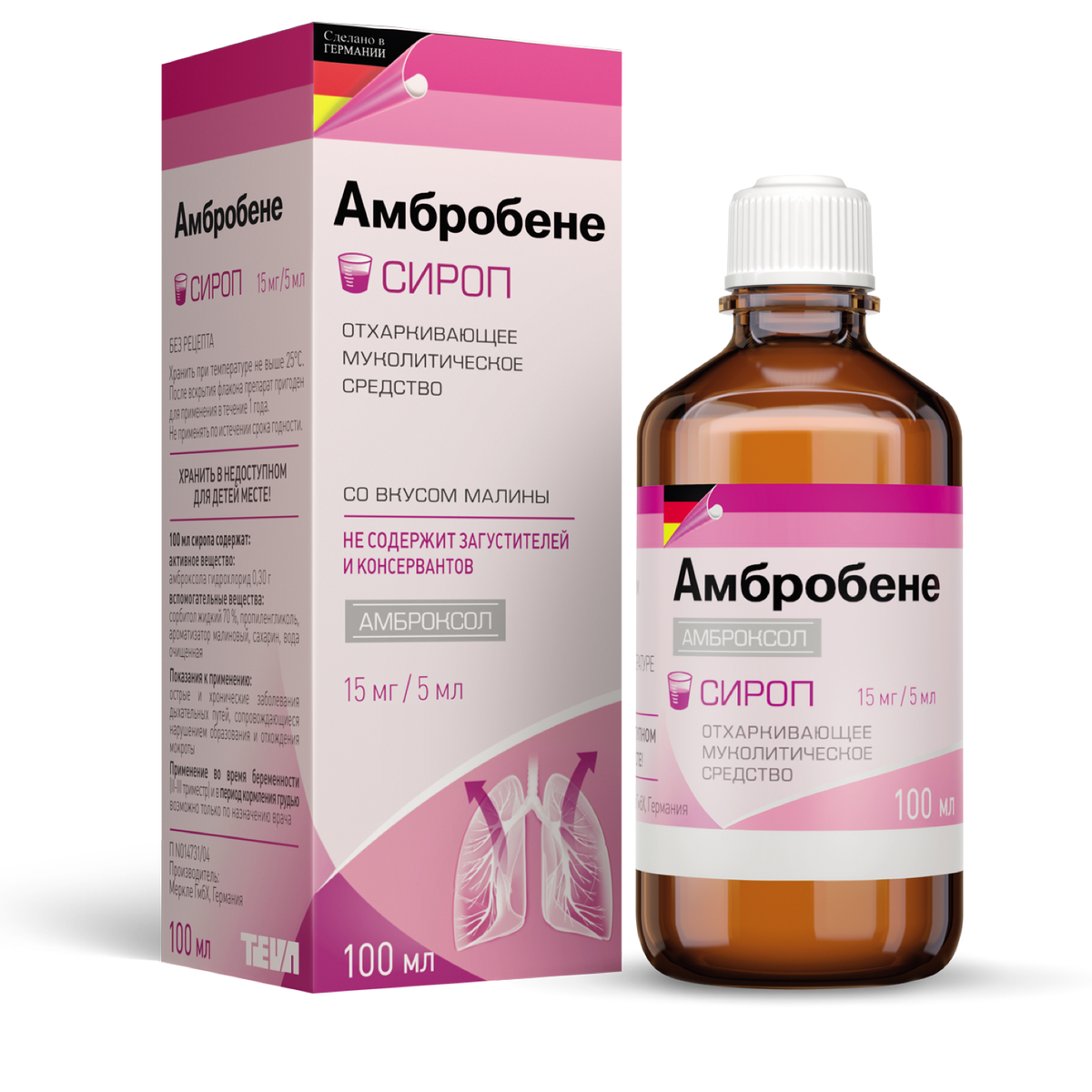 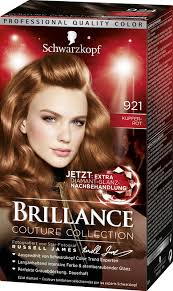 Import deutscher Waren und Umsatz in Russland
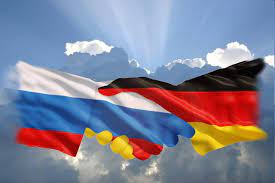 В дипломатических отношениях с 1955 года
Qualität der Waren aus Deutschland
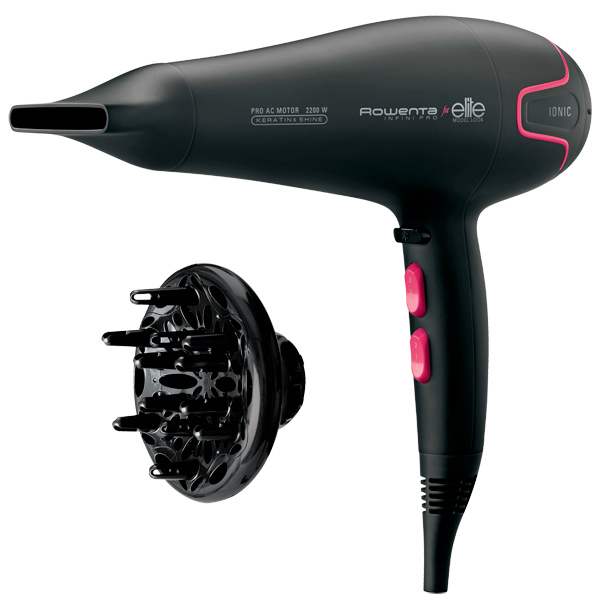 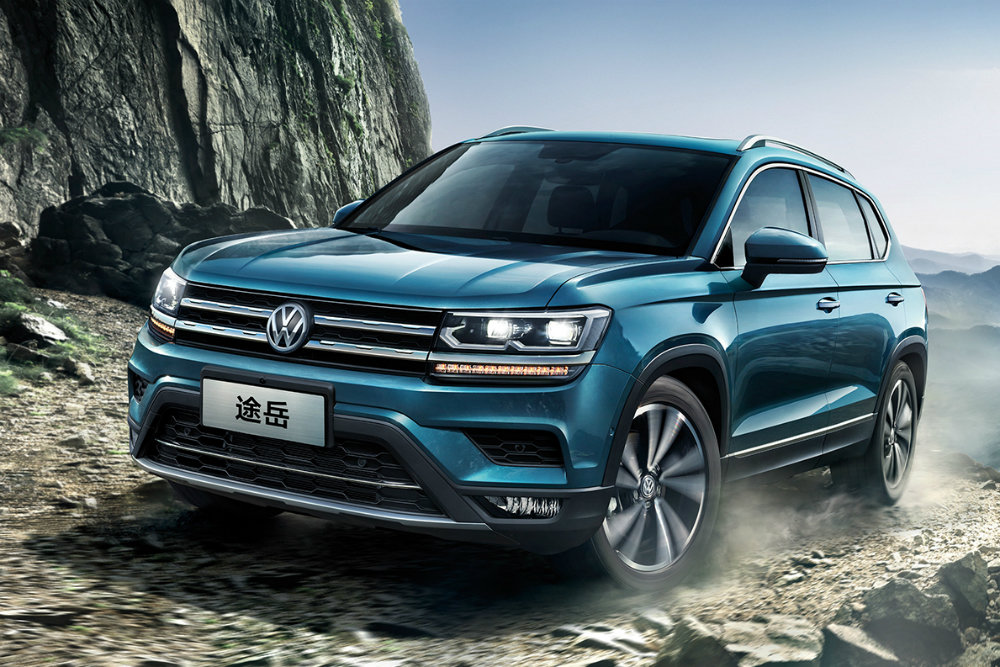 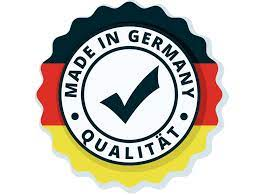 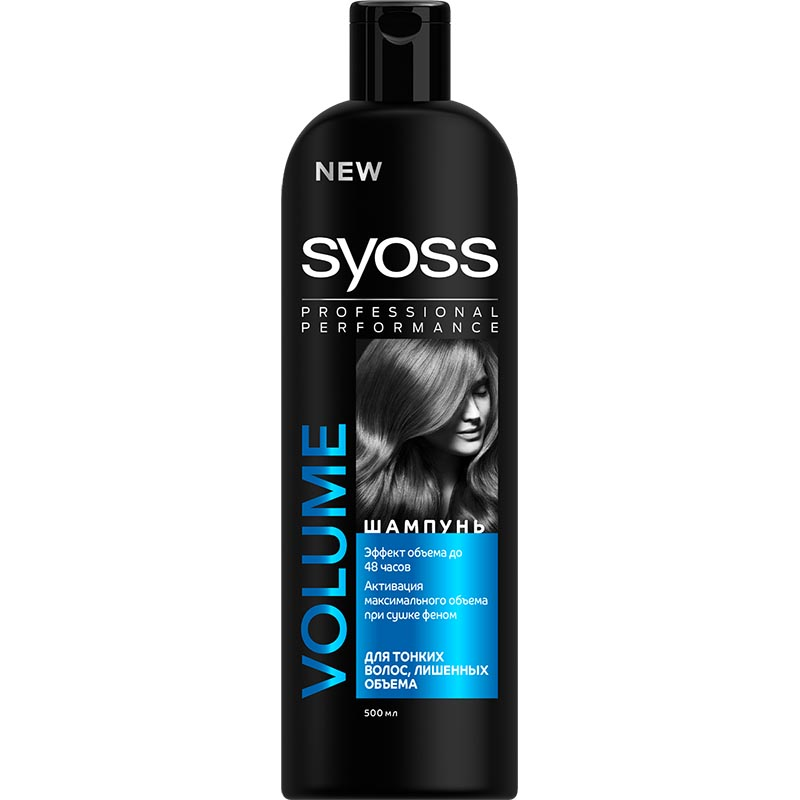 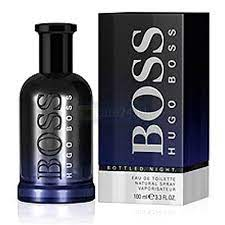 Der praktische Teil
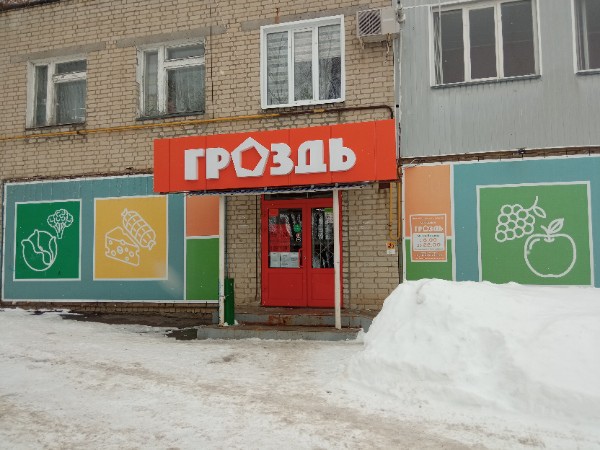 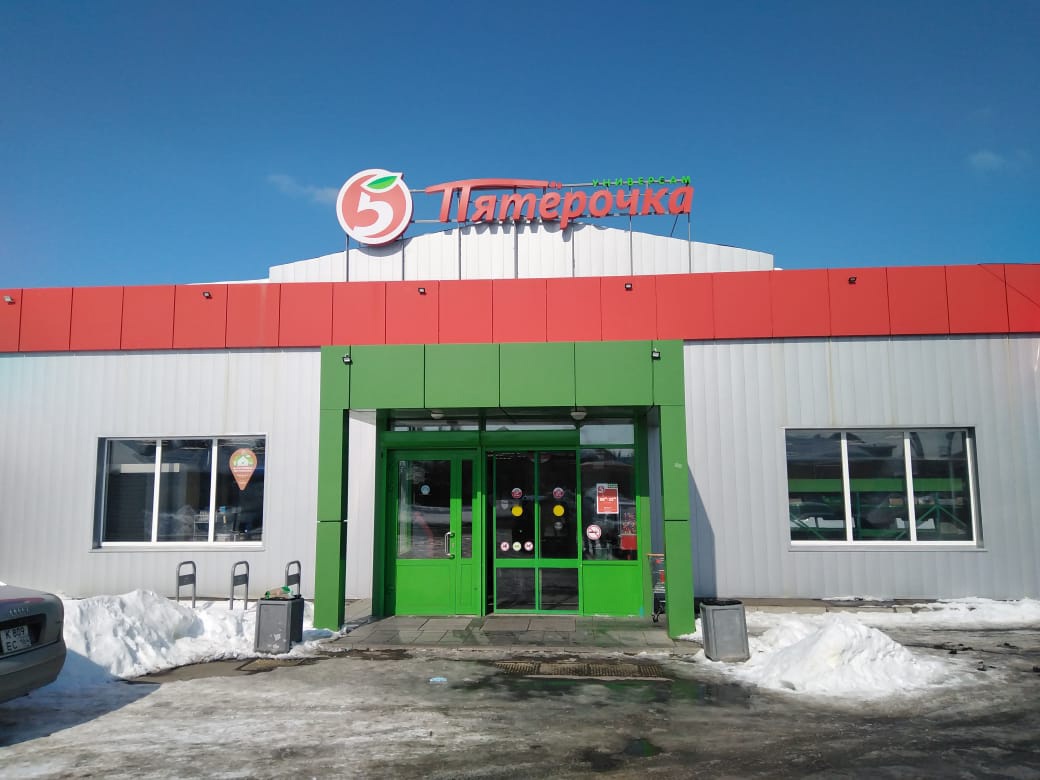 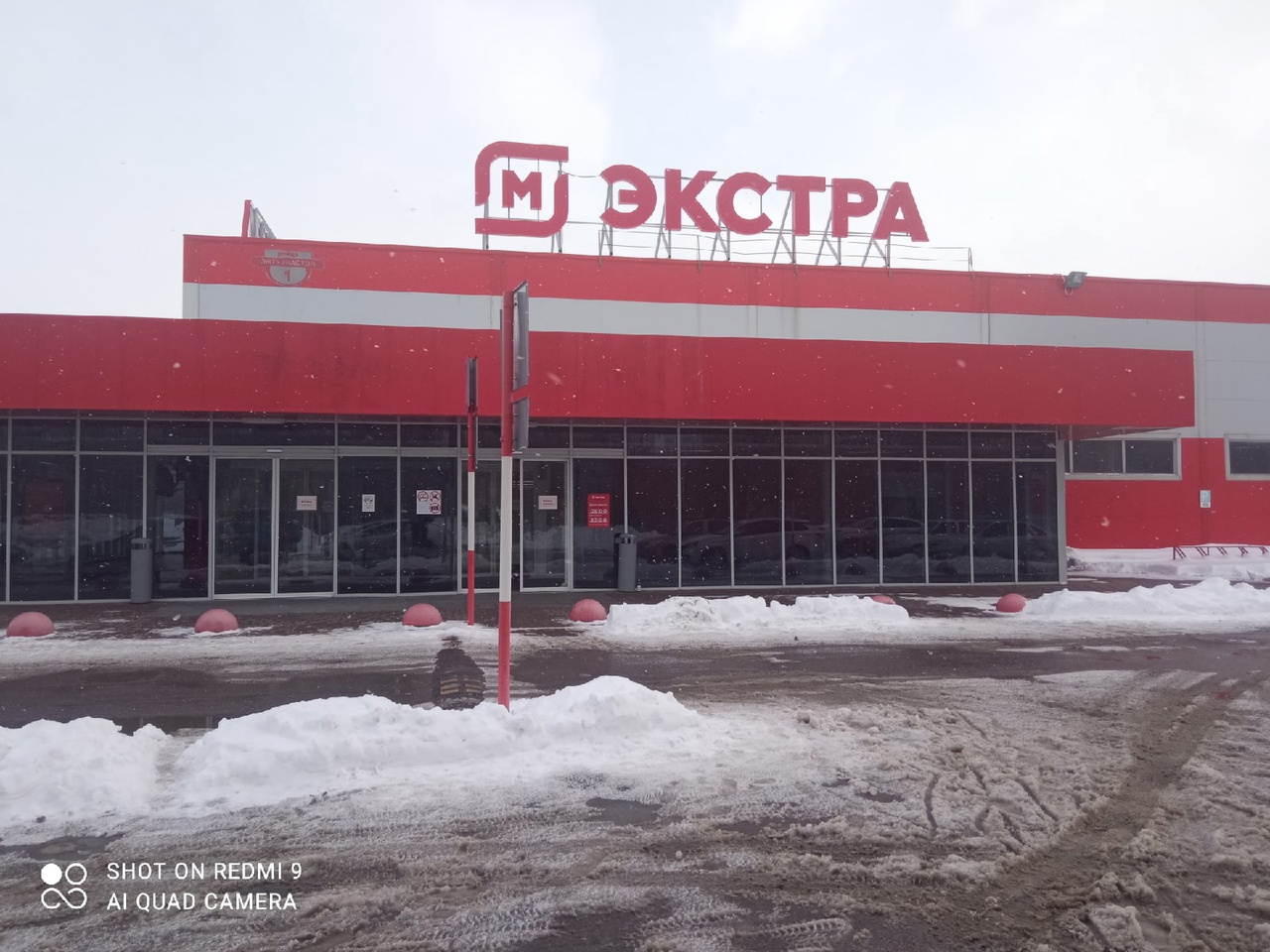 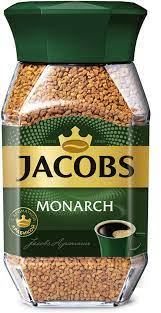 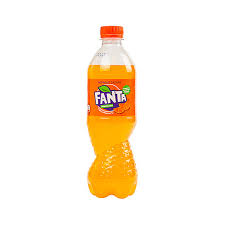 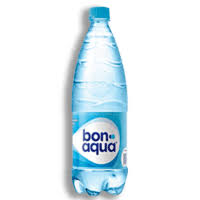 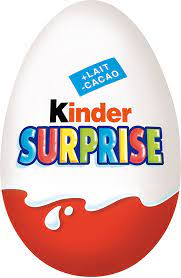 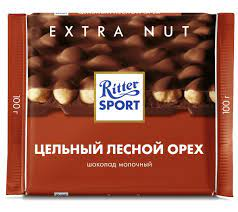 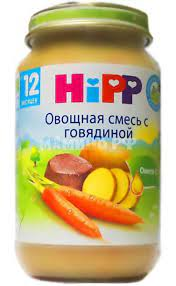 Der praktische Teil
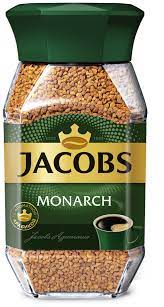 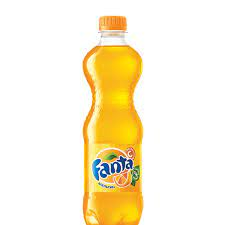 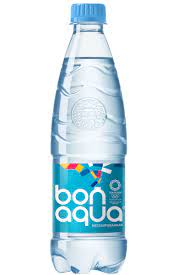 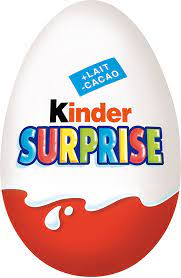 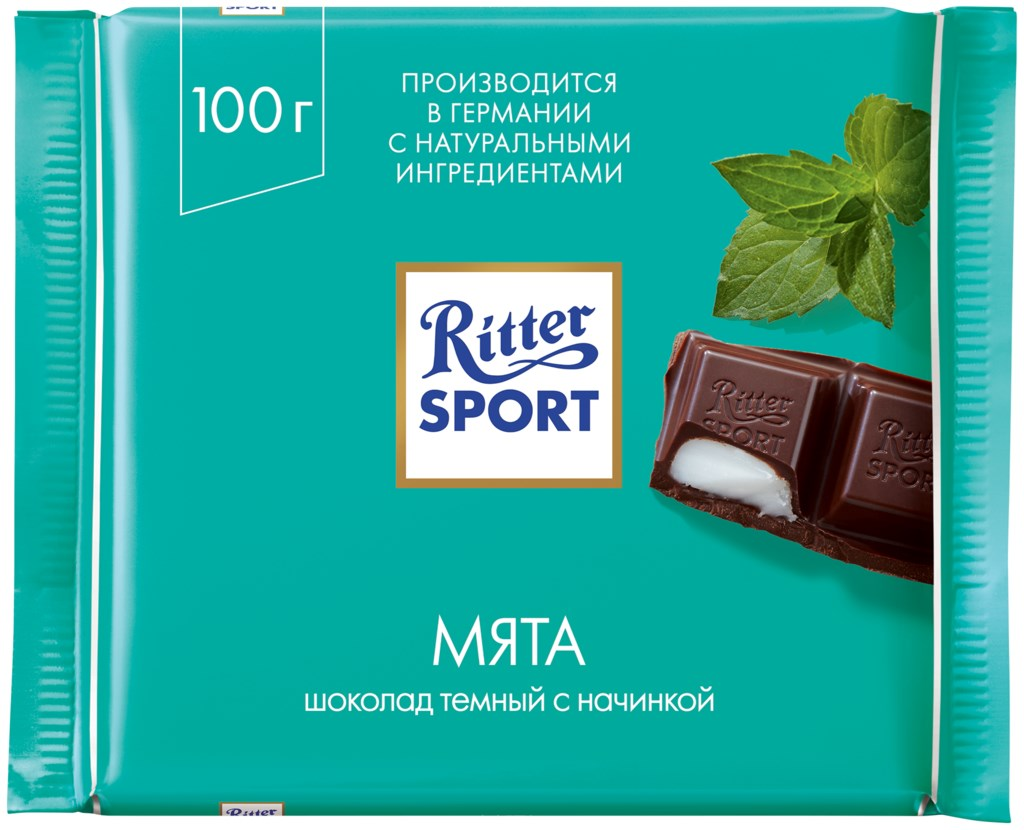 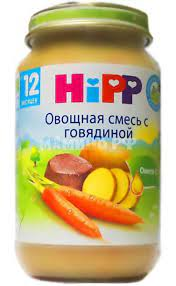 Заключение
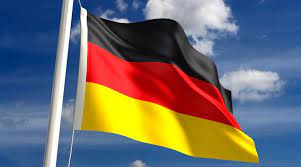 Руководствуясь теоретической и практической частью нашей работы, можно говорить о том, что поставленная перед написанием цель и задачи, были достигнуты.
Список использованной литературы:
Култышев С. В. Все о Германии: справочник туриста. – М., 2006. – 212 с. 
Лебедев В.Б., Знакомьтесь: Германия! Пособие по страноведению. – М.: Высшая школа, 2000, 203 с.
Интернет-ресурсы:
3. Гипермаркет Германии [Электронный ресурс] – Режим доступа: https://ru.wikipedia.org/wiki/Категория:Торговые_сети_Германии
4. Магазин и покупки [Электронный ресурс] – Режим доступа: https://deutsch-sprechen.ru
5. Супермаркет [Электронный ресурс] – Режим доступа: https://ru.wikipedia.org/wiki/супермаркет
Спасибо за внимание!